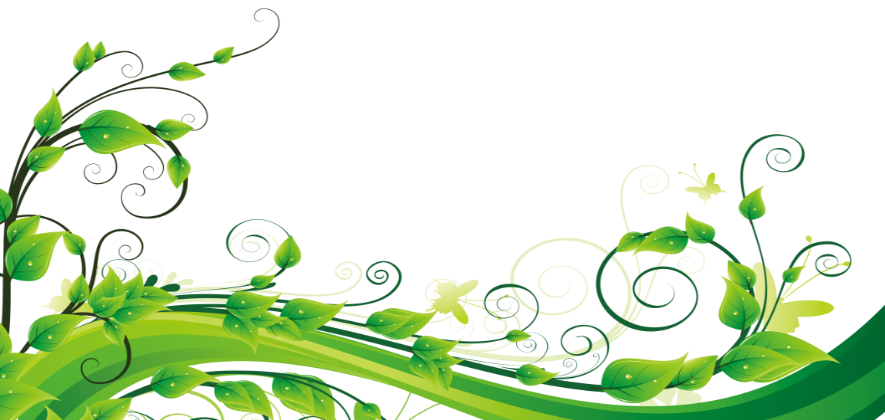 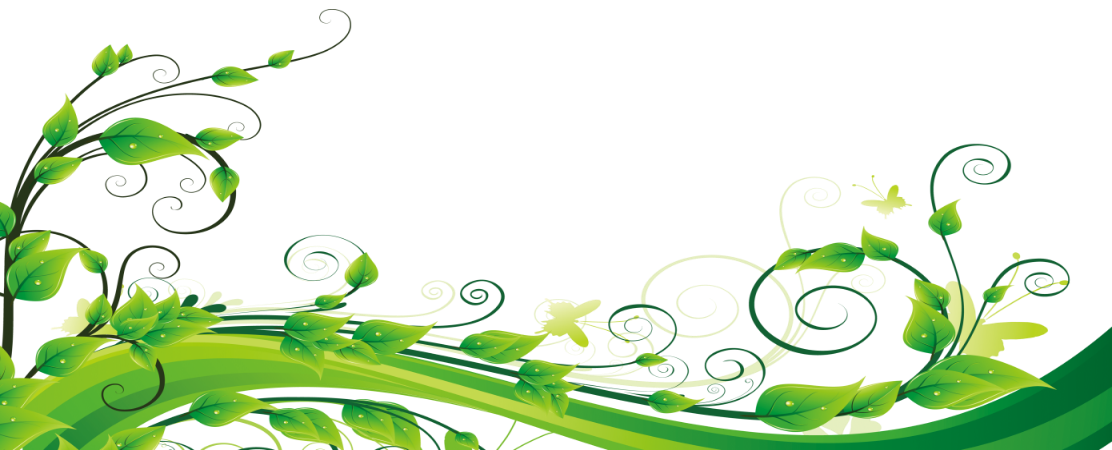 আজকের ক্লাসে সবাইকে ¯^vMZg
পরিচিতি
cÖv‡Yk PµeËx©
                       আইসিটি 
                              evBkvix D”P we`¨vjq I K‡jR
                                        Email: Praneshcb7@gmail.com
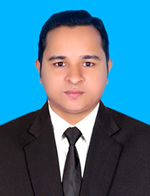 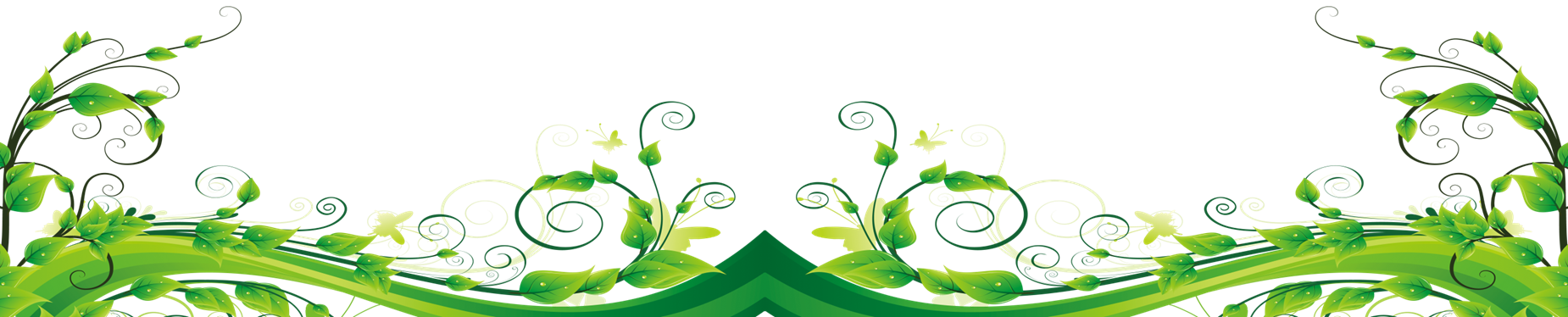 Kw¤úDUvi I Z_¨ cÖhyw³
বিষয়
শ্রেনিঃ-  ৯ম
বিষয়ঃ- বাংলাদেশ ও বিশ্ব পরিচয় 
অধ্যায়ঃ ২
সময়ঃ- ৫০ মিনিট
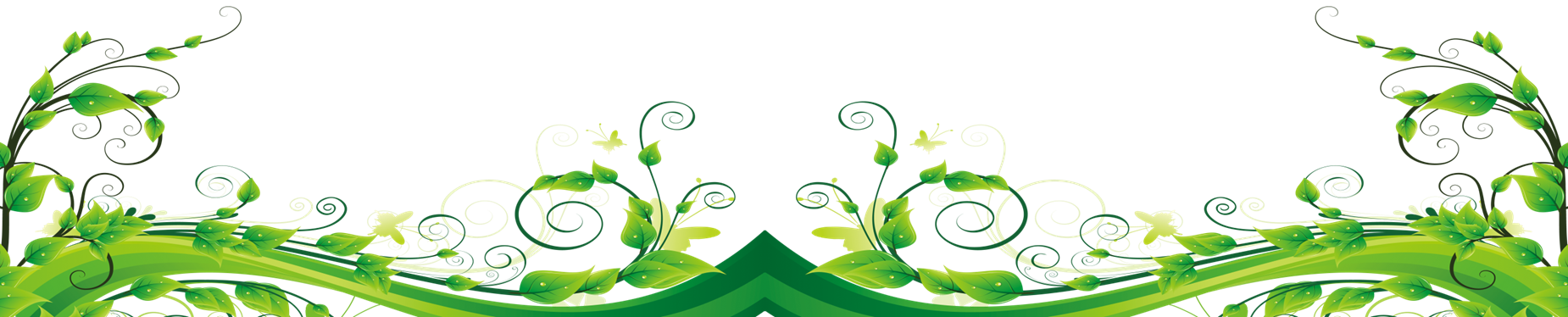 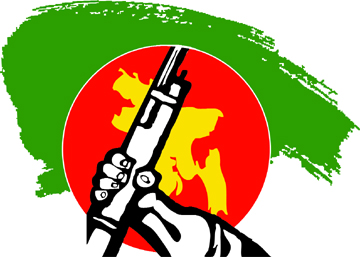 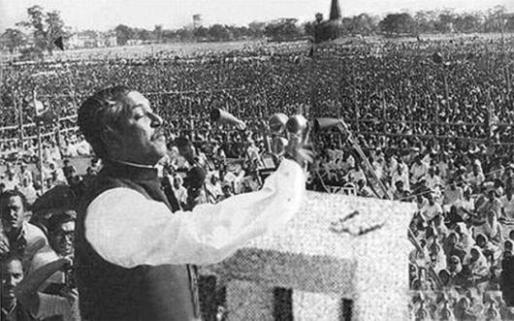 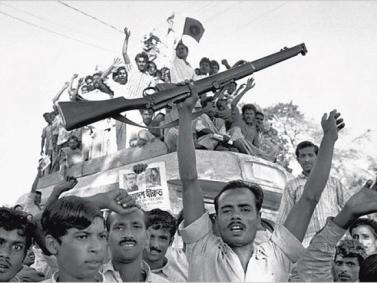 ছবিটি কোন দিনকে মনে করিয়ে দেয়?
৭ই মার্চের ভাষণের ফলে কি ঘটে?
৭ই মার্চের ভাষণের
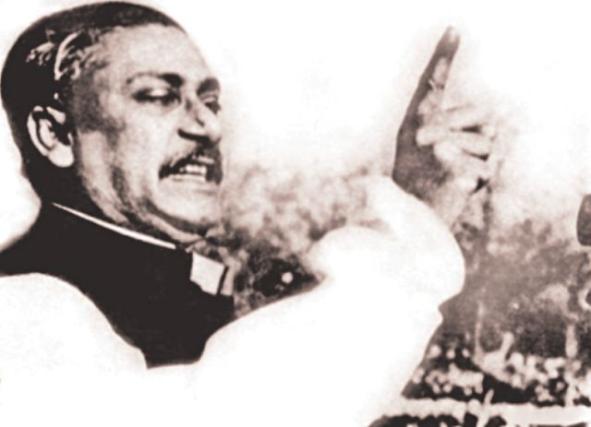 শিখন ফলঃ-
এই পাঠের শেষে,
১। ৭ মার্চের ভাষণ কি তা বলতে পারবে,
২। ৭ই মার্চের ভাষণের বৈশিষ্ট্য ব্যাখ্যা করতে পারবে
৩। ৭ই মার্চের  ভাষণের তাৎপর্য বর্ণনা করতে পারবে।
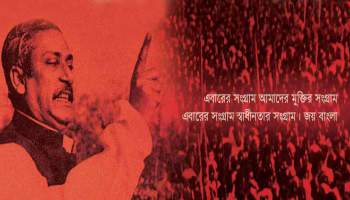 এভাবেই তিনি বাংলার স্বাধীনতার ঘোষণা করেন।
ক্ষমতা হস্তান্তরের পথ উন্মুক্ত করতে ২৫ মার্চ অধিবেশনে যোগদানের ক্ষেত্রে তিনি ভাষণে চারটি শর্ত প্রদান করেন:
১. সামরিক শাসন প্রত্যাহার করতে হবে।
2. গণপ্রতিনিধিদের  কাছে  ক্ষমতা হস্তান্তর করতে হবে ।
৩. সেনাবাহিনীর গণহত্যার তদন্ত করতে হবে।
৪. সৈন্যদের ব্যারাকে ফিরিয়ে নিতে হবে।
একক কাজ
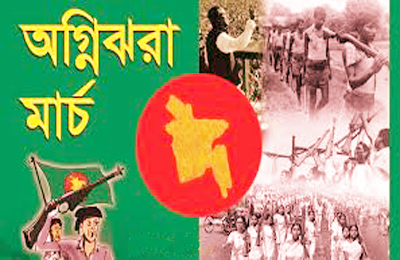 বঙ্গবন্ধুর ভাষণ শুনতে জনগণ এত আকাঙ্খিত ছিল কেন?
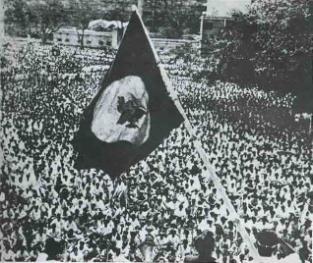 ভাষণে  উদ্বুদ্ধ হয়ে ঐক্যবদ্ধ জনগণ অসহযোগ আন্দোলনে অংশ নেয়
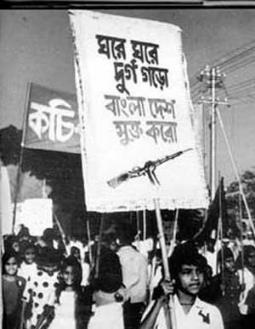 ধন্যবাদ
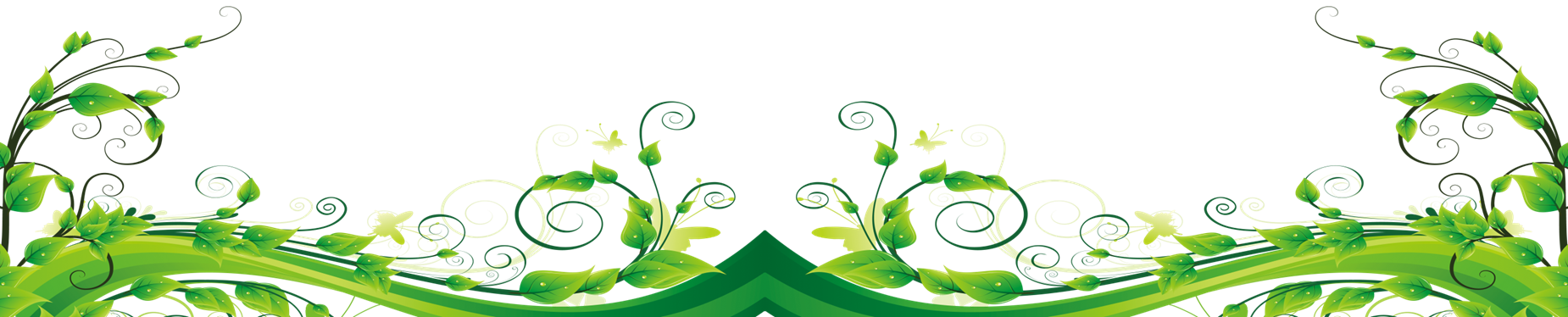